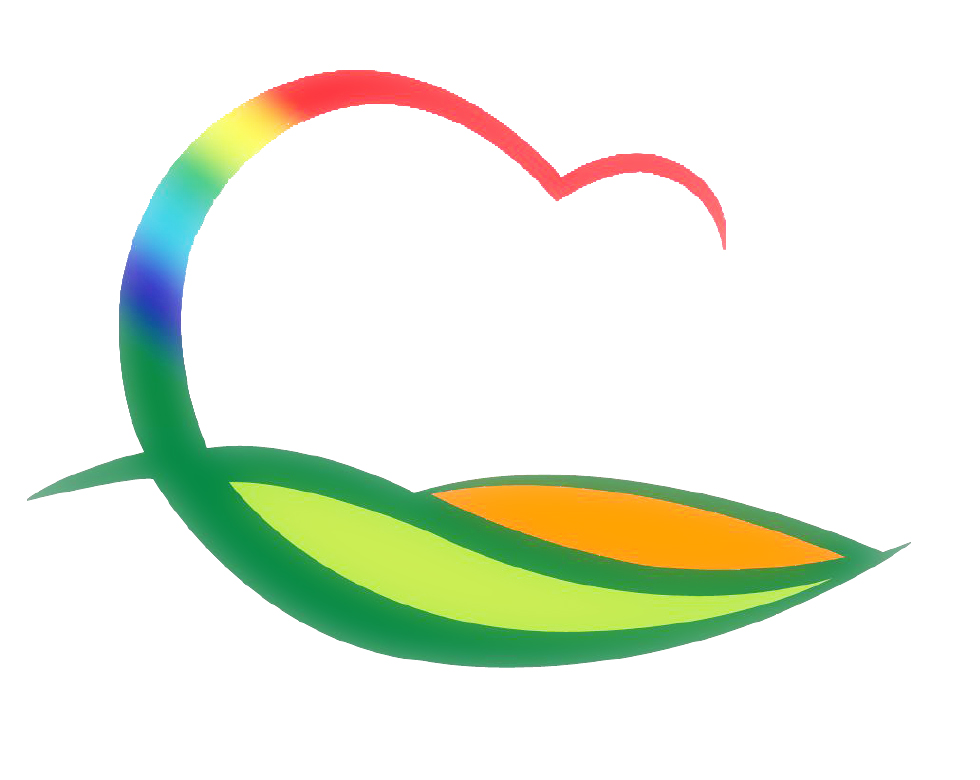 도 시 건 축 과
[Speaker Notes: 먼저, 지금의 옥천입니다.]
7-1. 영동군 관리계획 재정비 수립·용역 추진
위      치 : 영동군 전역(A=844.985 ㎢)
과업내용 :군관리계획(재정비) 결정
   - 기초조사, 토지적성평가, 전략환경 영향평가
   - 도시 기후 취약성 분석
   - 경관성∙교통성∙재해취약성∙사전재해영향성 검토
   - 지형도면 작성 및 고시, 군계획시설 단계별집행계획
예  산 액 : 1,436백만원
추진내용 
   - 주민의견 수렴(이장회의), 민원사항 검토
   - 군관리계획 재정비(안) 작성(용도지역)
7-2. 군계획도로 개설사업 추진
                                                                                                (단위 : 백만원)
7-3. 동정 급경사지 붕괴위험지구 정비사업 추진
위   치 : 영동읍 동정리 125-8번지 일원
사업량 : 산석옹벽 및 보도포장 L=240m
사업비 : 4,000백만원
내   용 : 암파쇄 방호시설 설치 및 지장전주 이설
7-4. 자전거보행자겸용도로 재정비사업 추진
                                                                                                        (단위 : 백만원)
7-5. 도로유지보수사업 추진
                                                                                                          (단위 : 백만원)
7-6. 2016년 지역개발사업 합동설계 추진
기    간 : 2.2(월) ~ 2. 29(월)
규    모 : 135건/ 5,355백만원
내    용 : 설계완료 및 공사집행
7-7. 설 명절대비 불법광고물 정비 및 지도점검
기      간 : 2. 1. ~ 2. 5.
정비계획 : 읍∙면 합동정비 및 단속
내      용 : 신고하지 않은 현수막 및 전단지 정비